Муниципальное бюджетное дошкольное образовательное учреждение детский сад №9 «Малахитовая шкатулка» г. Нижневартовск
Проект
 по пожарной безопасности

«Огонь-друг, огонь –враг»


Подготовила :
воспитатель
Николкина С.М.
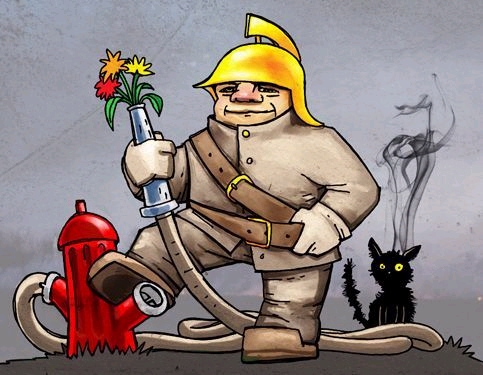 Цель:     формировать у детей осознанного и ответственного  отношения к выполнению правил пожарной безопасности.
Задачи: 
Углублять и систематизировать знания о причинах пожара,
       объяснять, чем  опасен огонь, подвести к пониманию вероятных последствий детских шалостей.
2 .   Познакомить с правилами при пожаре и со средствами       пожаротушения..
Воспитывать в детях уверенность в своих силах, проводить работу по преодолению страха перед огнем.
 Привлечь внимание родителей к данному вопросу и участию в проекте.
Вид проекта:
информационно- творческий, групповой, краткосрочный.
Срок реализации: неделя- 5 дней
. Участники проекта:
дети, воспитатели, родители.

Этапы проекта:
1    Подготовительный: подготовительно-наглядный,подготовительно-информационный, подготовительно-творческий.
2     Основной: работа с детьми, с родителями.
3     Заключительный: заключительно-инфорационный,заключительно-наглядный,заключительно-творческий
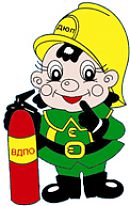 Принципы реализации проекта
Систематическое изучение наиболее вероятных причин возникновения пожара.
Целенаправленное изучение правил безопасности поведения в детском саду, дома, на улице, в лесу.
Принцип гуманизации: во главе проекта стоит ребенок,  забота о его  здоровье и безопасности.
Принцип креативности: позволяет формировать новые знания, умения по пожарной безопасности ребенка на базе уже имеющихся.
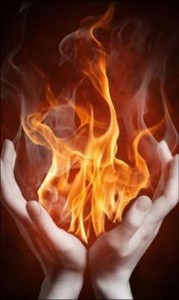 Реализация проекта:
Работа с родителями: (1 день)
 1   Презентация проекта по ПБ«Огонь-друг, огонь - враг»
 2   Конкурс  на лучший детско-родительский плакат «Не играй с огнем»
 3   Организация выставки рисунков по пожарной безопасности.
«Что такое огонь?»(2 день)
1  Беседа с детьми «Эта спичка-невеличка»
2  Дидактическая игра «Огнеопасные предметы»
3  Чтение произведения К.И.Чуковского «Путаница»
4   Стихи и загадки о пожарной безопасности
«Полезный огонь» (3 день)
1  Конкурс детских рисунков «Огонь-друг, огонь-враг»
2  Чтение  и обсуждение сказки «Как человек подружился с огнем»
3   НОД «Огонь-друг»
«Опасный огонь» (4 день)
1  Дидактическая игра «Причины пожара»
2.Чтение сказки  «Кошкин дом»
3  Сюжетно-ролевые игры «Наш дом», «Мы пожарные»     
4  Рассматривание иллюстраций по ППБ
 «Огонь –друг и враг» (5 день)
1   Просмотр видеофильма «Огонь друг и враг человека»
2   Инсценировка сказки «Кошкин дом»
3   Подвижные игры «Кто быстрее», «Мы пожарники»
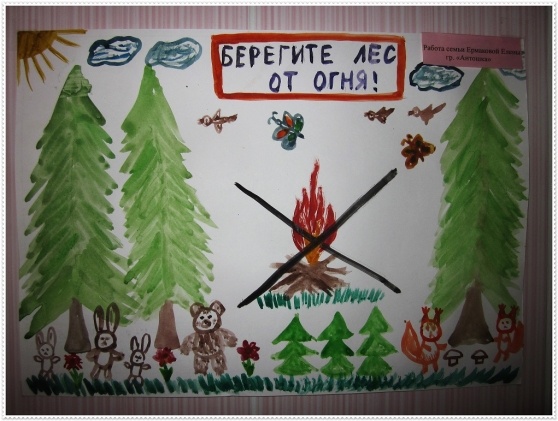 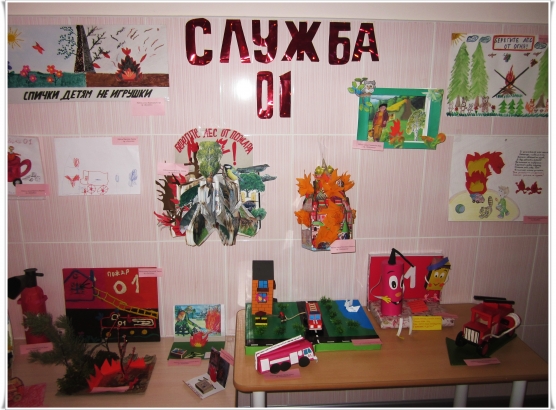 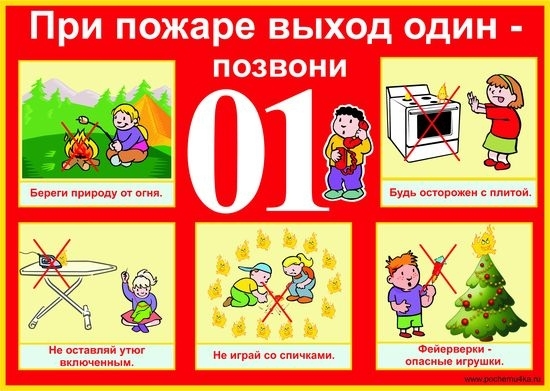 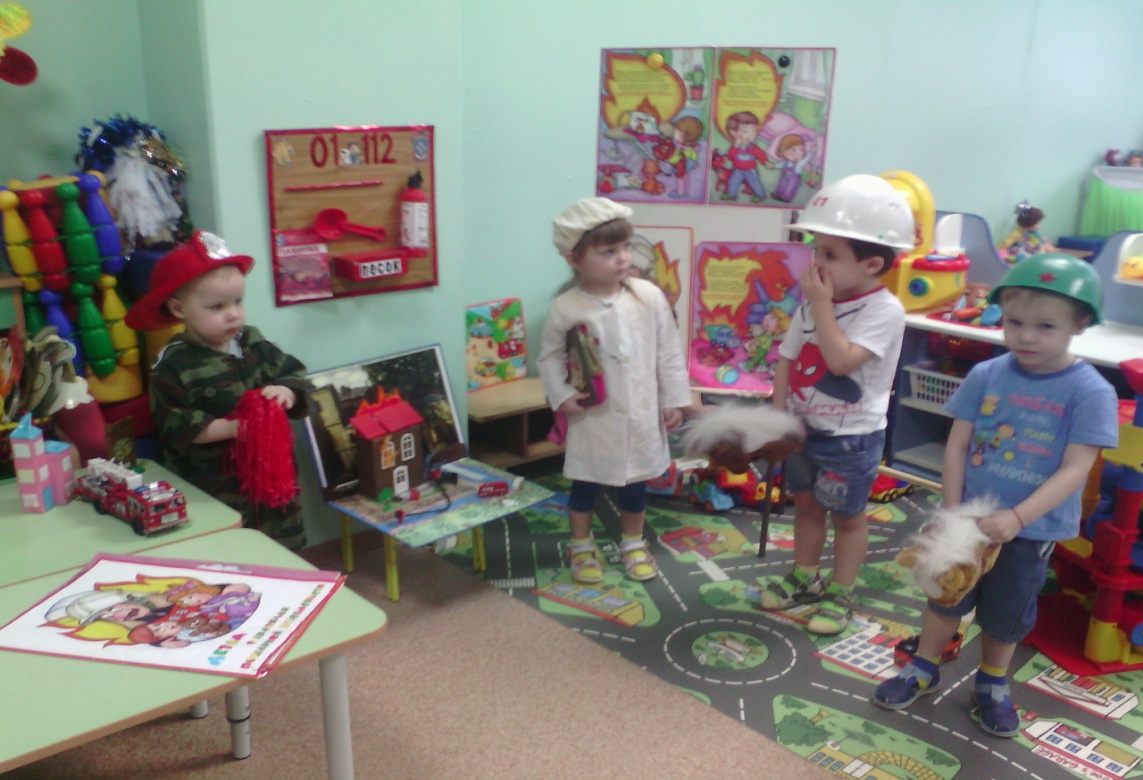 Будьте осторожны 
с огнем!